（３）ちょっと理屈っぽいが憎めないタイプ


中庸指標は俯瞰できる考え方ができることが最終目的になります。


①自我+理論+感情+やさしい
②依存+理論+感情+やさしい

共通する「理論」と「感情」と「やさしさ」は計画性からの行動である。感情的は自分や仲間の対する評価より湧いてくる感情であり、例えば自分が作ったものを否定されると喜怒哀楽の「怒」が瞬間的怒るため、少し冷静さが必要である。しかし、考える能力は長けており、組織的には必要の存在であるため、マーケティング部署などに適している。しかし、大型組織より中小組織の方が発揮すし、独立心も芽生えれば行動に移すこともある。しかし、晩期大成型にて独立は先にになるでしょう。



（自我）頭（思考）で考えるタイプで目標に向かってしっかり、計画的に進めることができる。しかし、自分の計画や他人から意見を言われると感情的になり、討論することもしばしば、しかし引きずらない性格なので、後から謝罪する気持ちもあり憎めないところがある。頭で考え過ぎた時は冷静になり、体を動かす癖をつけると俯瞰することができる。
憎めないタイプである。
＃完璧主義＃内向的＃清潔感あり＃わがまま＃少し嫉妬深い＃マイペース＃専門家
＃好奇心あり

（依存）頭脳的に考えられ、協調性も持てるタイプ。会社には必要であり、プランナーに適している。しかし感情的になりやすく、他人から非難されると自己嫌悪に陥りやすく、落ち込む傾向があるため、感情的になった場合は頭で考えす行動すると良いでしょう。憎めないタイプである。
＃完璧主義＃内向的＃清潔感あり＃わがまま＃少し嫉妬深い＃マイペース＃専門家
＃好奇心あり
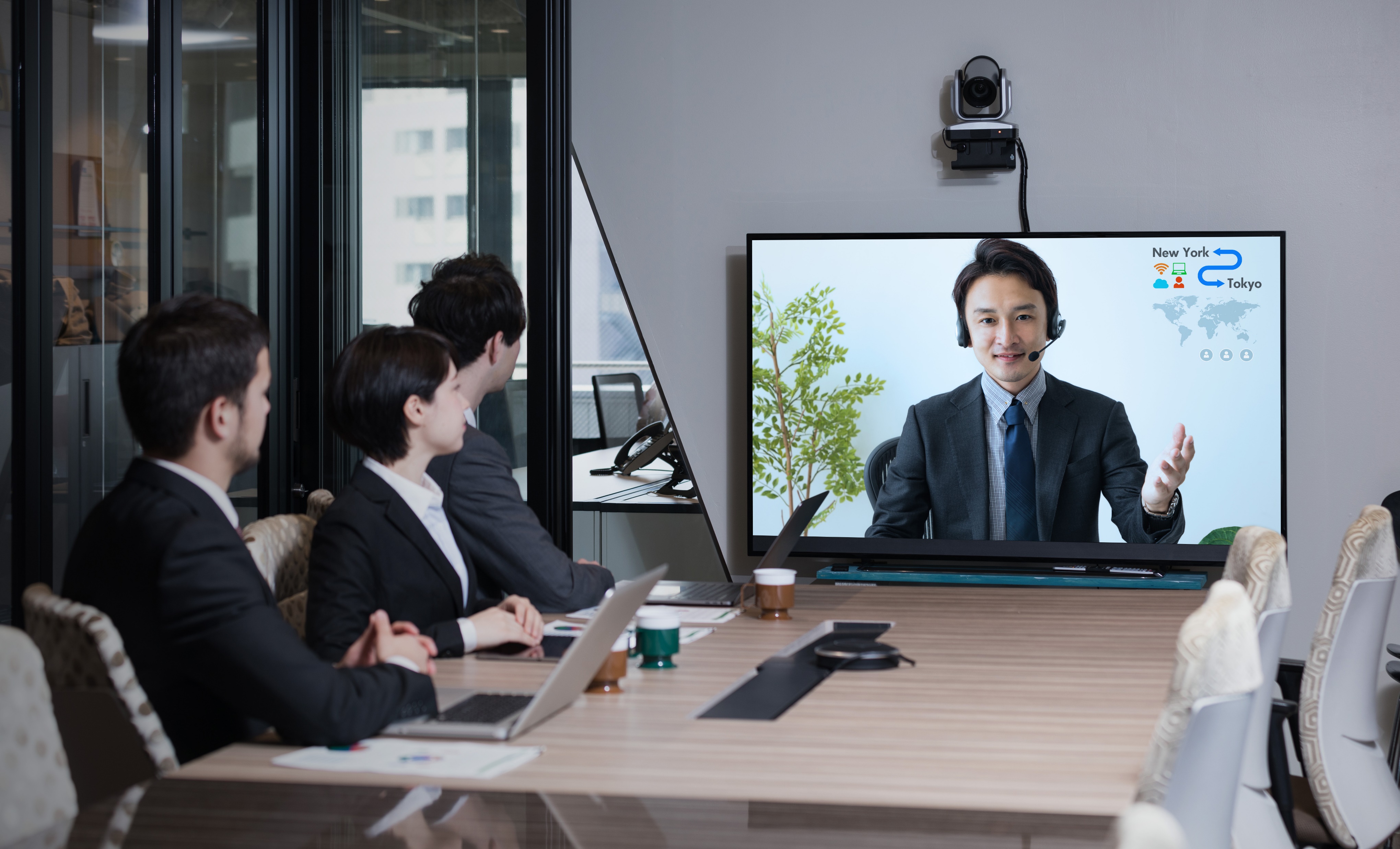 「理論」と「感情」と「やさしさ」が共通
中庸的アプローチ（9タイプ共通）
自我が強くなったら利他主義を、依存が強くなったら、自分を大切に、行動し過ぎたら、よく考え、考え過ぎたら行動する。感情的になり過ぎたら冷静に、合理的になり過ぎたら人間味あふれる素直な気持ちを表現する。人を思いやる心、見えない刀（魅力的プライド、捨てるプライド）を持ち、バランスの良い考え方を継続する。しかし、バランスばかり考え過ぎると、自分を見失うこともあるので、あなたはあなたらしくありのままに生きることである。あなたを好きになる、嫌いなところもあなた自身です。そして他者を認め、俯瞰する思考を持ちましょう。なかなかできないかもしれません。だって人間だもん！